Semantisatieverhaal:
Jullie hadden het vast al wel gehoord. Nederland heeft het Songfestival gewonnen! (klik op link voor filmpje: kies het tweede filmpje = 24 sec.). Duncan Laurence koesterde een wens. Hij wilde iets al een lange tijd heel graag. Duncan wilde het Songfestival winnen. En die wens is nu uitgekomen. Duncan had zich optimaal voorbereid. Hij had zich zo goed mogelijk voorbereid. Hij had heel veel geoefend. En heel hard zijn best gedaan op het schrijven van het liedje. Hij heeft het liedje zelf geschreven, knap hè. Het is een hedendaags liedje, een liedje van deze tijd. Met dit liedje streefde Duncan naar de eerste plek. Streven naar betekent hard je best doen voor. Duncan heeft een passie voor muziek. Hij heeft een sterk gevoel van liefde voor muziek. Daarom doet hij mee met het Songfestival. Sommige mensen hebben een afkeer van het Songfestival, een gevoel dat je iets vervelend vindt of helemaal niet wilt. Die mensen vinden het Songfestival stom. Maar gelukkig vindt niet iedereen dat. Van te voren zijn er ook mensen die kijken wie er de meeste kans heeft om te winnen. De laatste weken maakte Duncan een snelle opmars op deze lijst. De opmars betekent het snel groter of belangrijker worden. Duncan stond bovenaan. Dat iedereen dacht dat Duncan ging winnen, stimuleerde hem om nog beter zijn best te doen. Stimuleren betekent aanmoedigen. Gelukkig kon Duncan aan de eisen voldoen, hij bereikte wat gevraagd werd. Hij won! Zal Duncan al een contract hebben, een afspraak op papier waarop staat dat hij nog meer muziek mag maken?
Gerarda Das
Mariët Koster
Mandy Routledge
Francis Vrielink
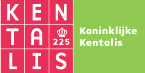 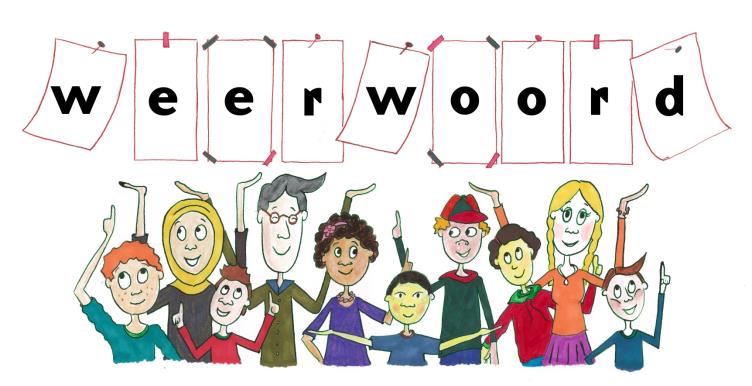 Week 21 – 21 mei 2019
Niveau B
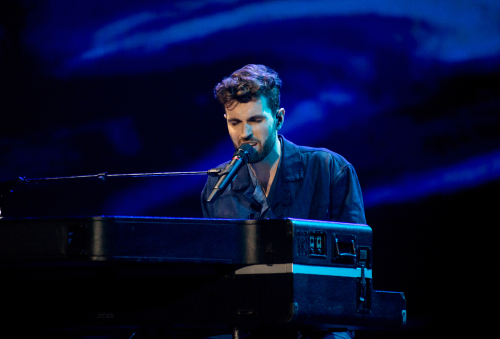 https://jeugdjournaal.nl/artikel/2285349-duncan-laurence-wint-songfestival-komt-naar-nederland.html
een wens koesteren
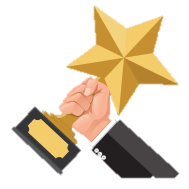 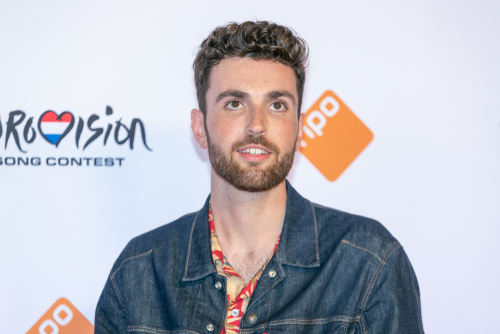 optimaal
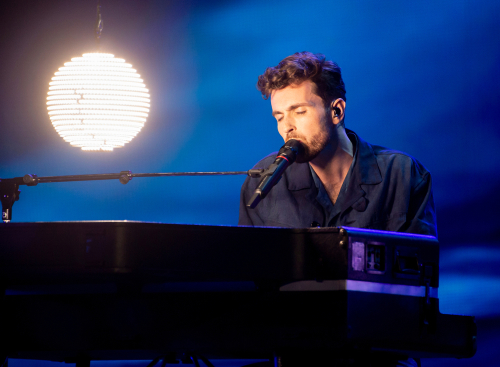 hedendaags
2019
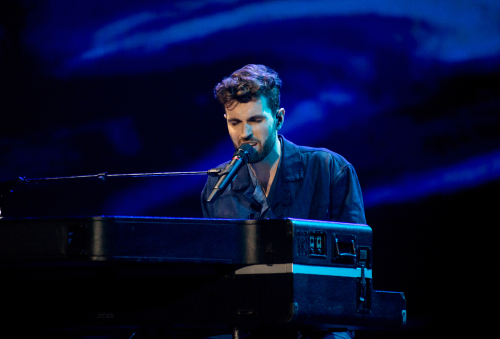 streven naar
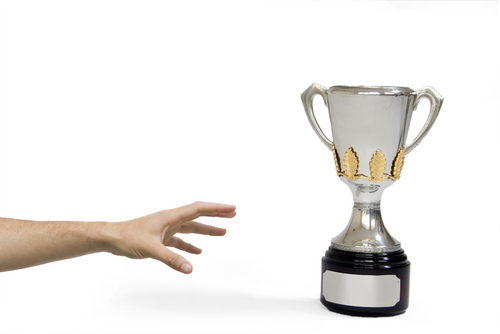 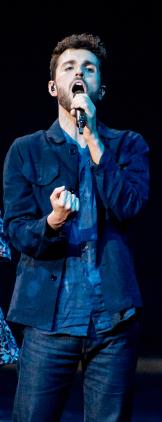 de passie
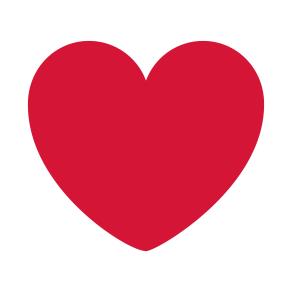 de afkeer
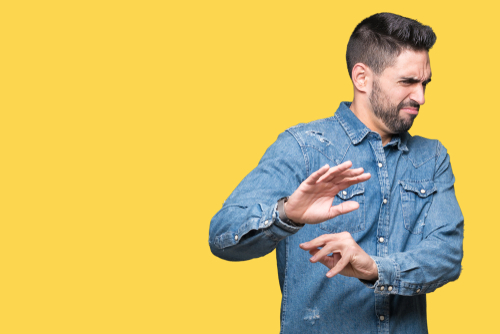 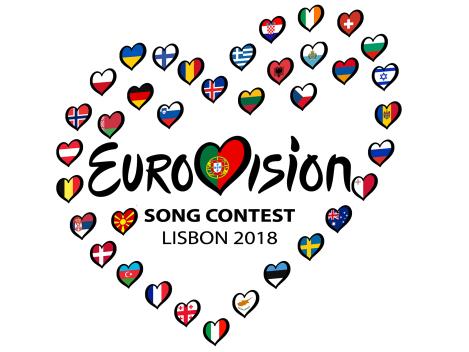 de opmars
1.
2.
3.
4. 
5.
6.
7. Duncan Laurence - Arcade
8.
9.
10.
11.
12.
13.
14.
15.
stimuleren
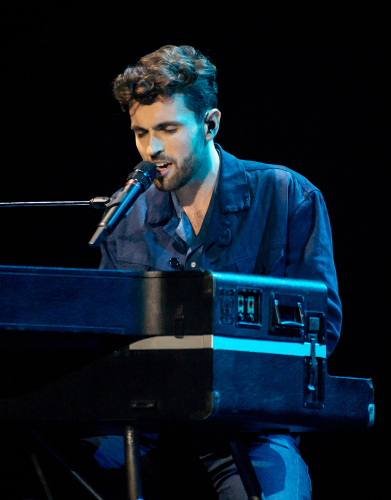 aan de eisen voldoen
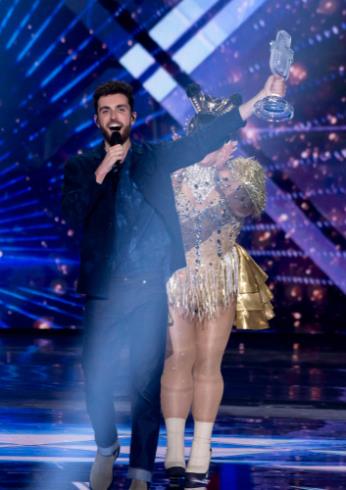 1. Duncan Laurence - Arcade
2.
3.
4. 
5.
6.
7. 
8.
9.
10.
11.
12.
13.
14.
15.
het contract
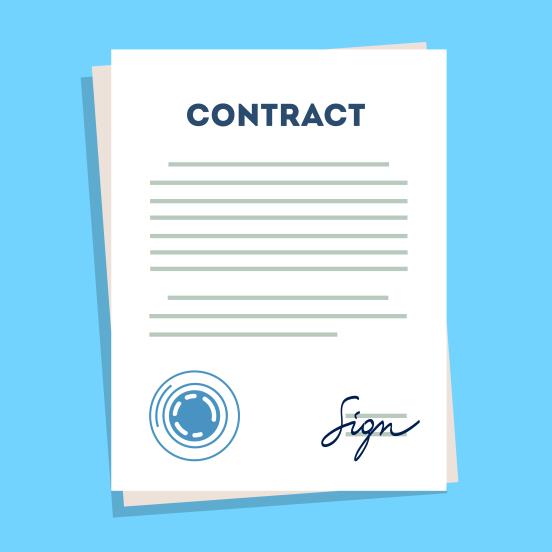 Op de woordmuur:
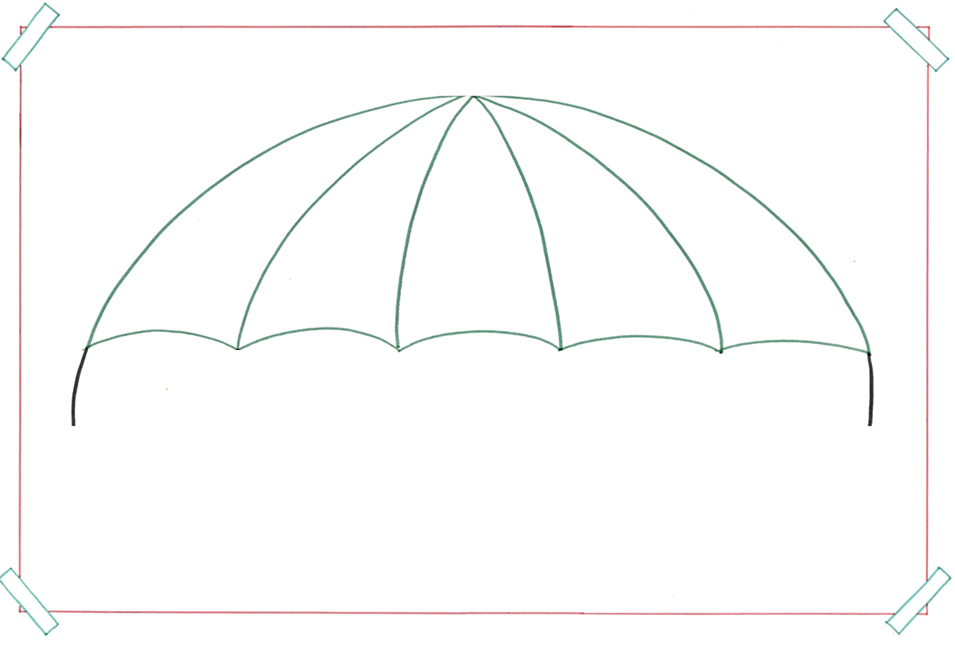 het contract
= een afspraak op papier
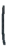 het koopcontract
het arbeidscontract
het platencontract
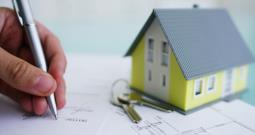 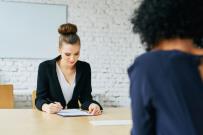 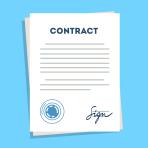 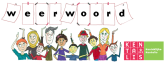 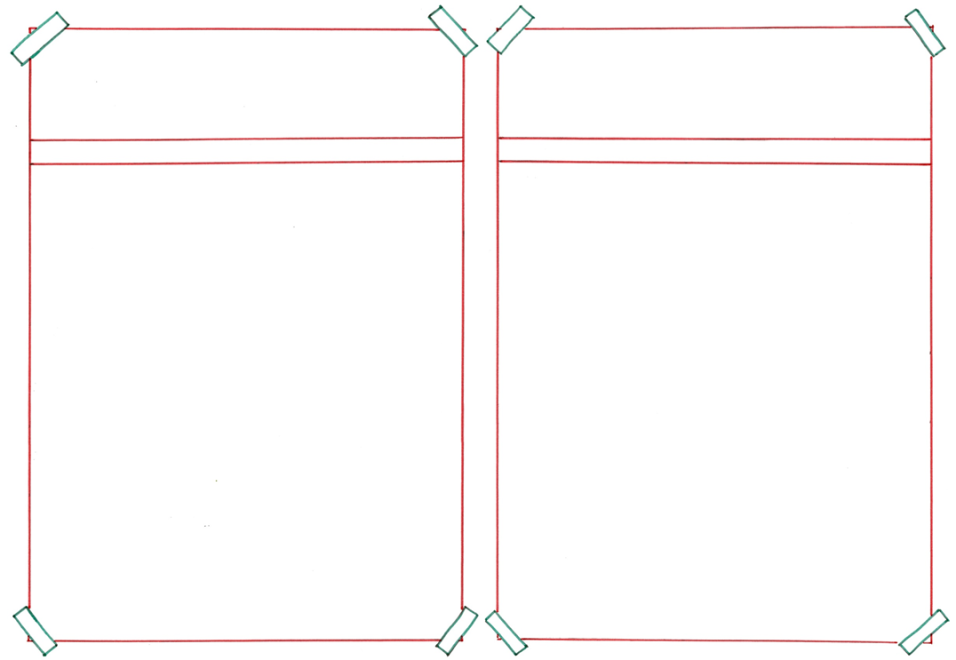 optimaal
beroerd
= slecht
 
 
 




Zij heeft zich beroerd voorbereid.
= zo goed mogelijk
 
 
 
 
    


Duncan had zich optimaal voorbereid.
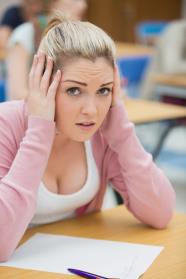 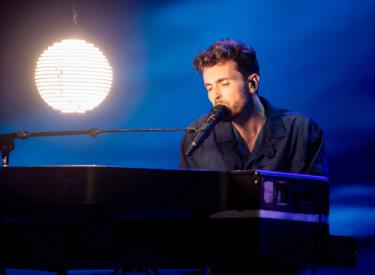 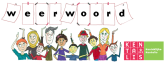 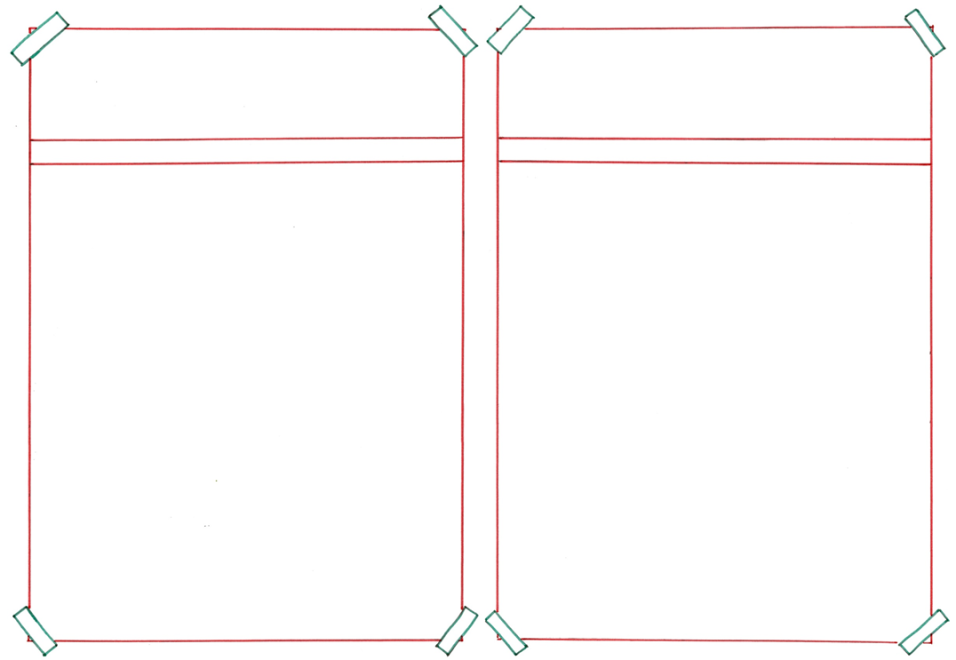 stimuleren
ontmoedigen
= zorgen dat iemand niet meer enthousiast is
 
 
 
 
    
In de voorspellingen staat zij laatste, dat ontmoedigt haar.
= aanmoedigen


 
 
 
 
De voorspelling stimuleerde Duncan om zijn best te doen.
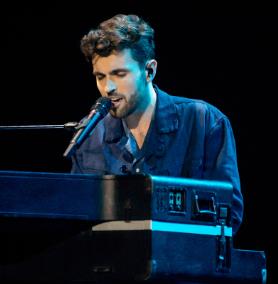 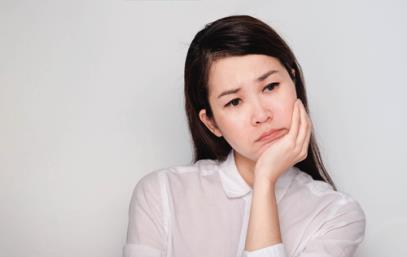 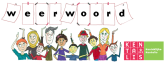 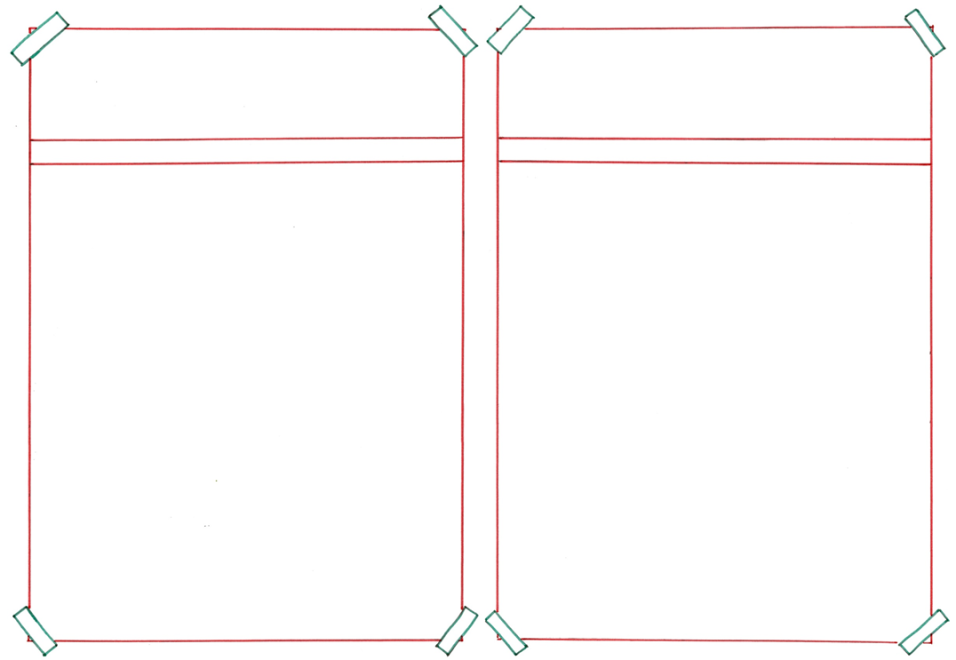 hedendaags
ouderwets
= van vroeger
 
 
 




Dit is een ouderwets apparaat.
= van deze tijd
 
 
 
 
    


Duncan heeft een hedendaags liedje gemaakt.
2019
1940
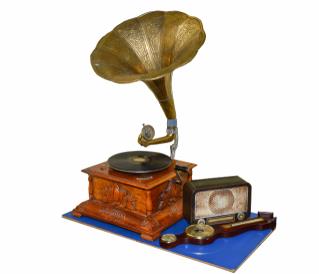 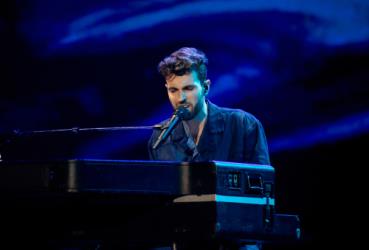 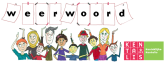 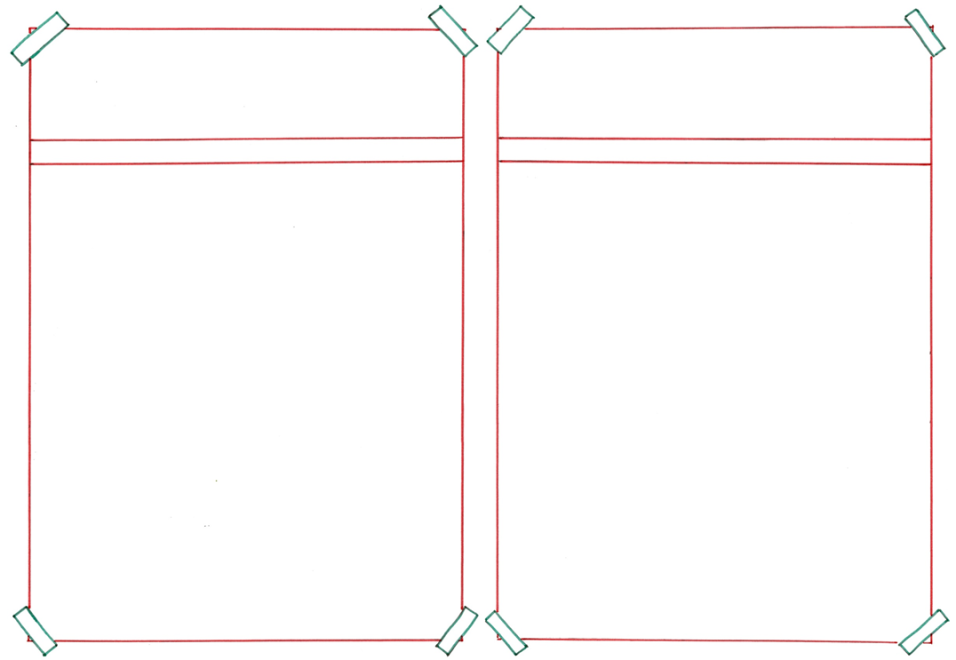 de passie
de afkeer
= een gevoel dat je iets vervelend vindt of helemaal niet wilt 
 




Deze meneer heeft een afkeer van het songfestival.
= een sterk gevoel van liefde voor iets of iemand 
 
 
    


Duncan heeft een passie voor muziek.
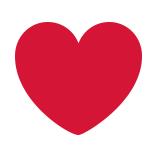 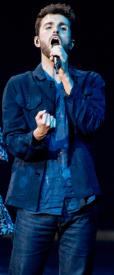 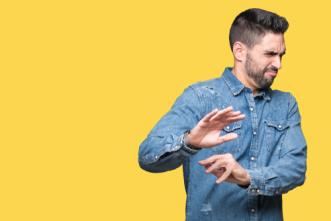 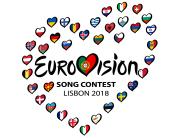 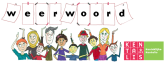 streven naar = 
hard je best doen voor

Duncan streeft naar de eerst plek.
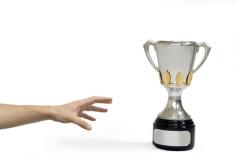 de opmars = het 
snel groter of 
belangrijker worden

Duncan maakte een snelle opmars.
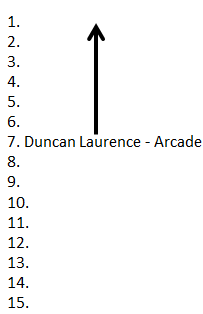 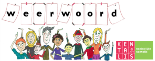 een wens koesteren = iets al een lange tijd heel graag willen








Duncan Laurence koesterde een wens.
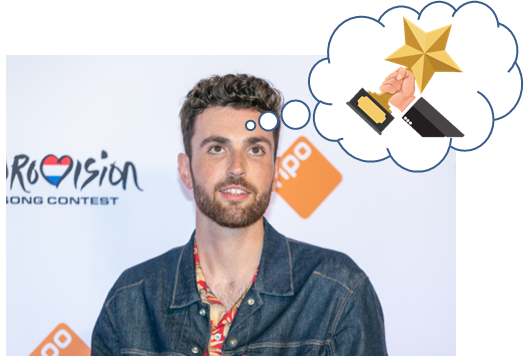 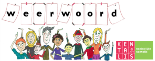 aan de eisen voldoen = bereiken wat gevraagd wordt












Duncan voldeed aan de eisen, hij won!
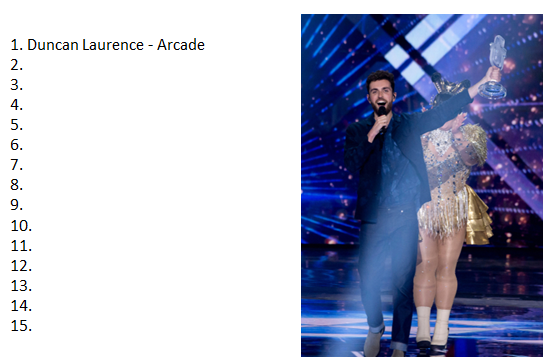 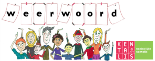